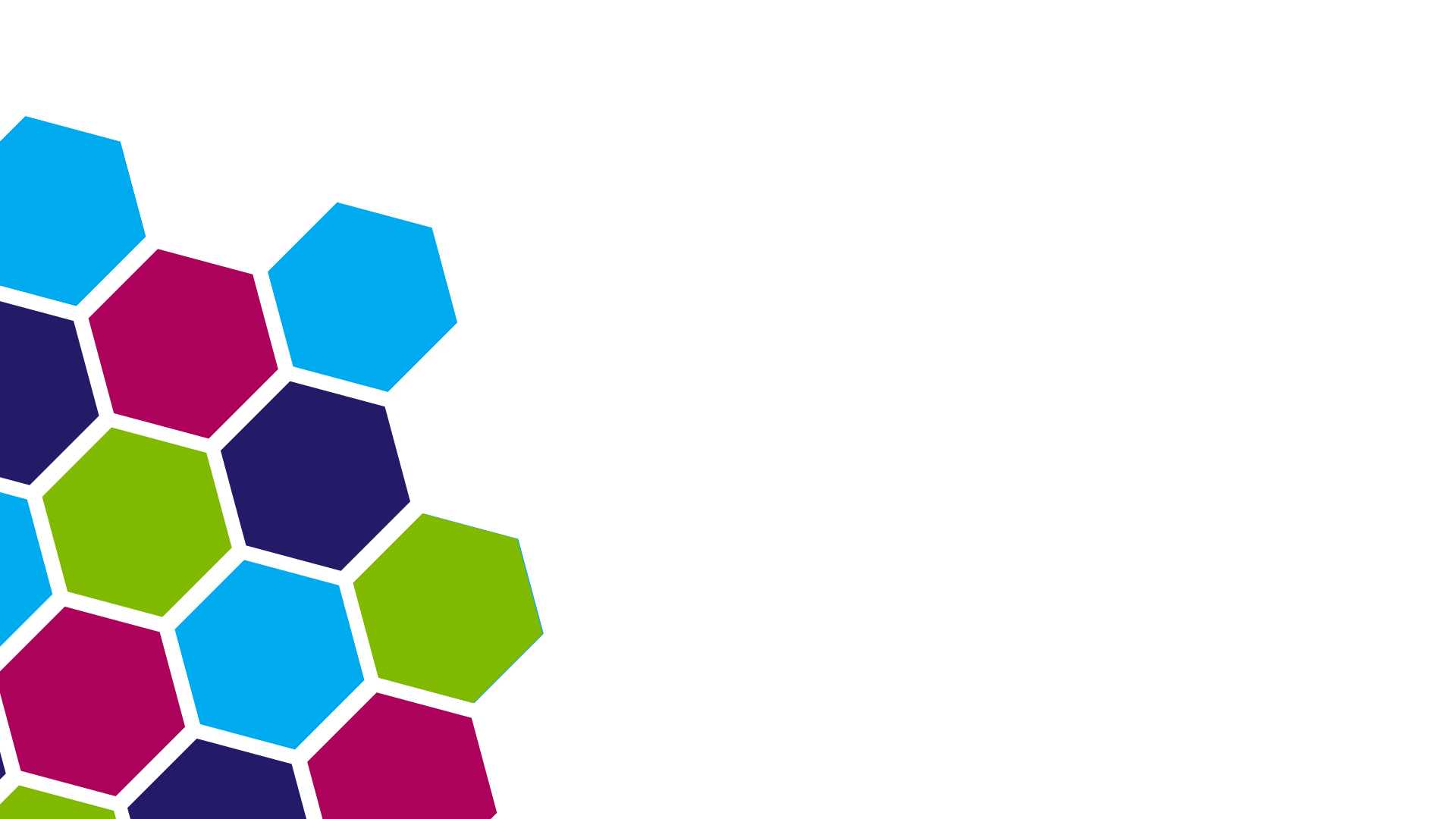 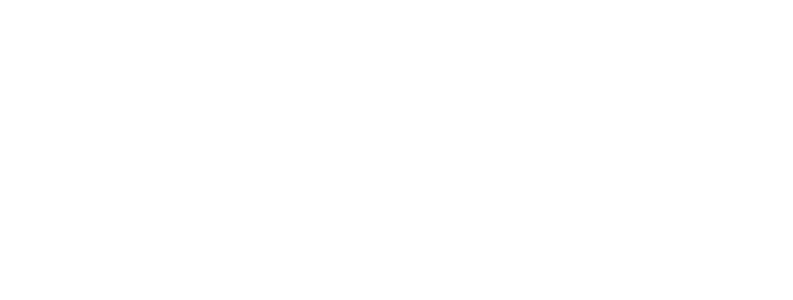 Managing Procrastination & Productivity
Careers in Product Design
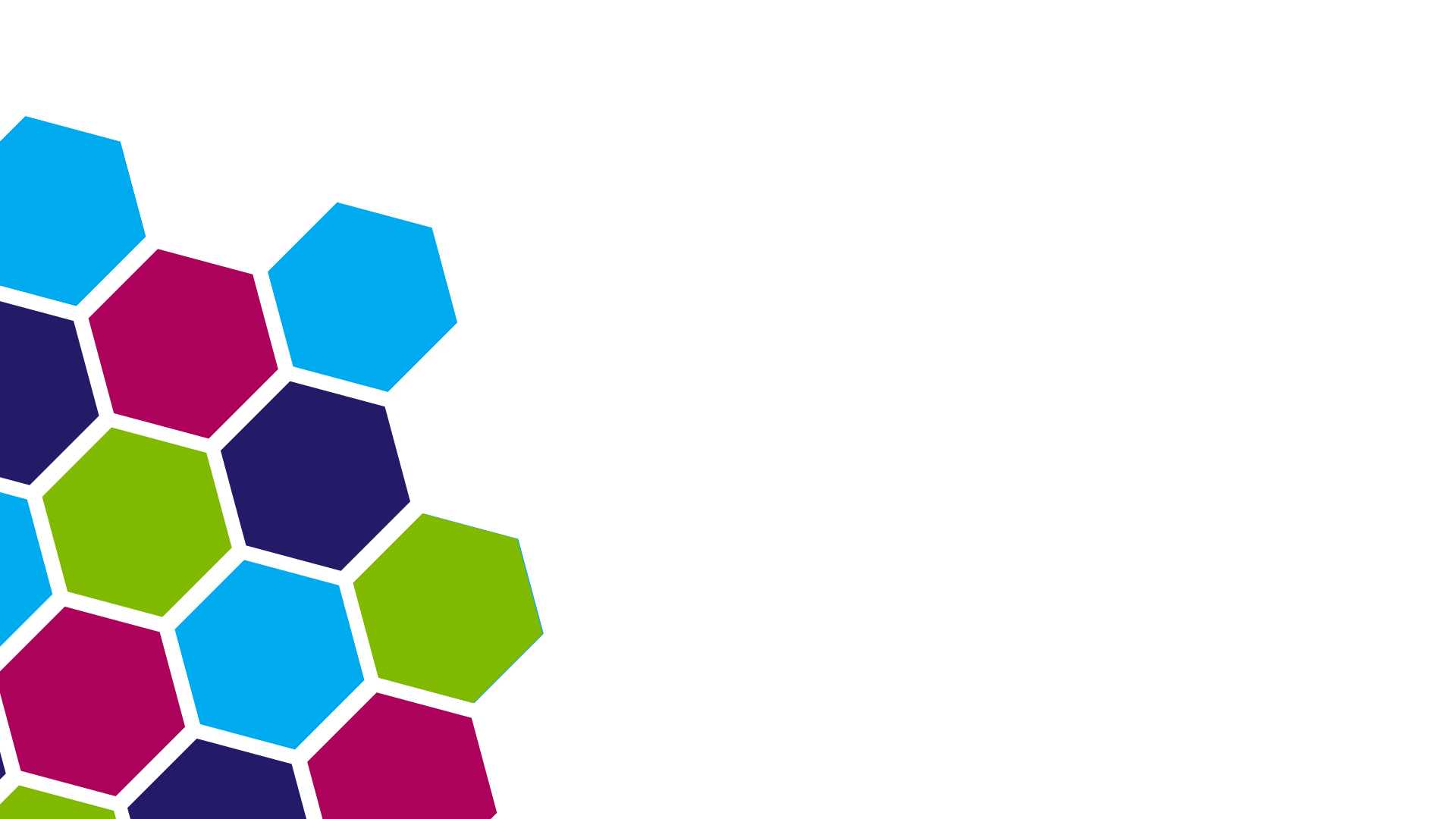 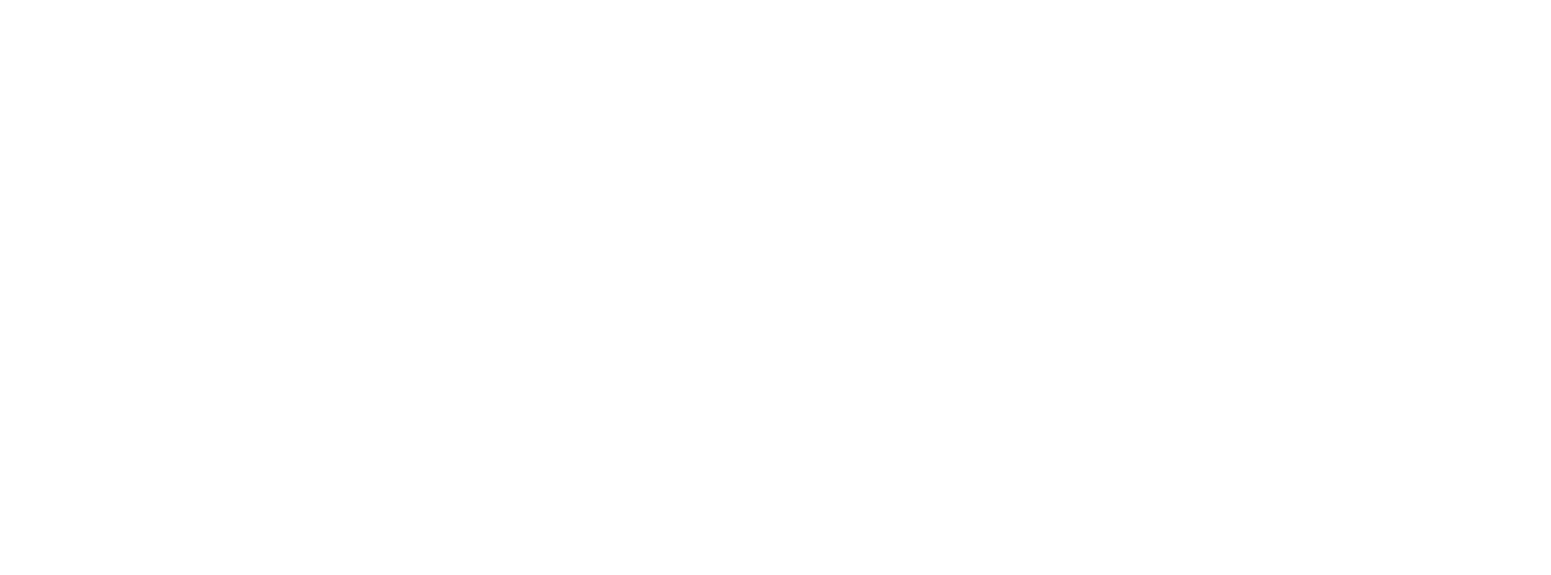 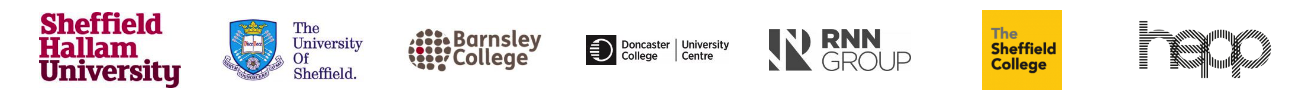 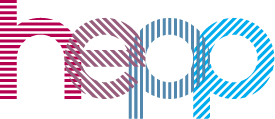 Skills gained from studying Product Design
Creativity
Observation
Collaboration 
Problem solving
Non-verbal communication
Verbal / written communication
Time management
[Speaker Notes: Source: What can I do with a product design degree? | Prospects.ac.uk]
Example careers related to  Product Design
3D Design
Product Developer
Furniture Designer
Industrial Designer
Store Designer
Architecture
[Speaker Notes: Source: What can I do with a product design degree? | Prospects.ac.uk]
Examples of Higher Education courses with Product Design
Architecture 
Product design 
Design, Enterprise and Innovation
Furniture and Product Design
Product Design Engineering 
Sustainable Product Design
[Speaker Notes: Search – UCAS – you can search which universities in the UK offer your chosen course with this link]
Where to get further information
www.icould.com
www.nationalcareersservice.direct.gov.uk 
www.prospects.ac.uk 
www.ucas.com
www.discoveruni.org.uk
We hope you’ve found this information helpful. 
 
We’d like to hear from you, find us at www.heppsy.org to ask us a question or chat with a HeppSY adviser now at www.heppsy.org/chat
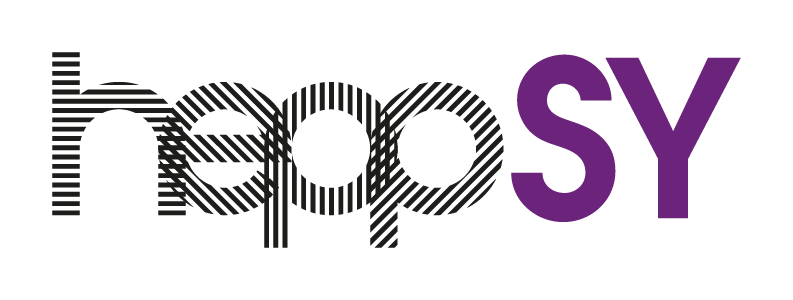 @HeppSYPlus
@HeppSouthYorkshire
facebook.com/HeppSouthYorkshire
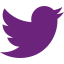 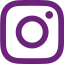 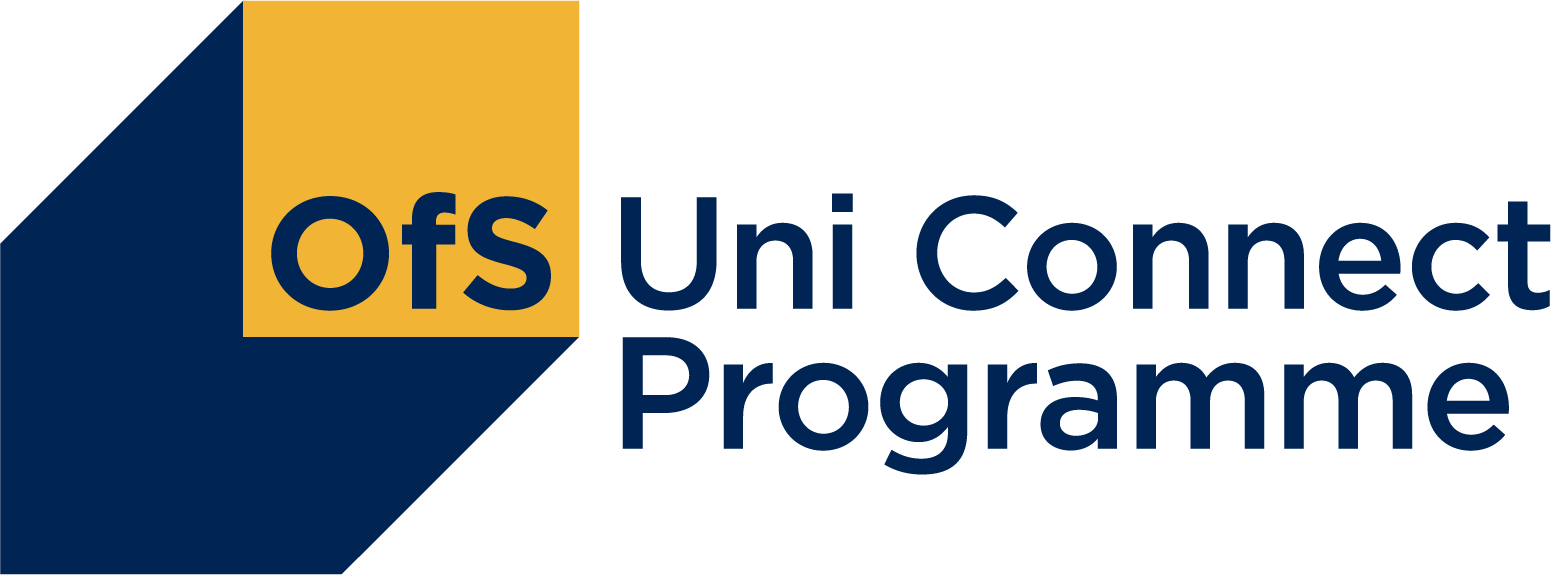 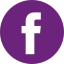